November 2013
Novellierung der Richtlinie zum Bundesprogramm MobiPro-EU
neue Richtlinie
ist am 01.11.2013 in Kraft getreten
hat die Richtlinie vom 27.12.2012 ersetzt
ist bis zum 31.12.2016 gültig

Aufgrund des aktuell noch nicht genehmigten Haushaltes durch den neu konstitutierten Bundestag ist eine Verlängerung der Richtlinie über 2016 hinaus durch den Richtliniengeber aus haushaltsrechtlichen Gründen nicht möglich. Die Bundesregierung hat die feste Absicht, das Programm im Rahmen des Haushaltsverfahrens entsprechend fortzuführen.
wichtige Neuerungen auf einen Blick
Individual- und Trägerförderung
Ausbau Sprachförderung
Zusammenfassung identischer Leistungen in jeweils einem Förderbaustein
neue Förderbausteine, z.B. Anpassungspraktikum für Auszubildende und Erstorientierung für Fachkräfte

für Auszubildende:
Erstantragstellung nicht früher als zwölf Monate vor dem geplanten Ausbildungsbeginn
Politisches Motiv ist weiterhin aktuell
Die demographische Entwicklung in Deutschland macht Zuwanderung notwendig
Bewerber/-Stellenrelation am Ausbildungsmarkt verändert sich
ein sich abzeichnender Fachkräftemangel in bestimmten Branchen
Hohe Jugendarbeitslosigkeit insbesondere im Süden Europas

Förderung der beruflichen Mobilität in Europa
Jugendliche mit Interesse an einer Berufsausbildung in Deutschland
junge arbeitslose Fachkräfte mit Interesse an einer Beschäftigung in Deutschland
Hohe Jugendarbeitslosigkeit in Europa
über 5 Millionen ohne Job
Tendenz steigend
jeder 5te Jugendliche in Europa ist betroffen
28% langzeitarbeitslos
auch die Alternative: Zugang zu Bildung ist erschwert
16,4
19,0
24,8
17,5
31,9
14,2
24,2
29,7
20,2
28,4
9,7
8,1
19,7
21,3
18,6
35,8
9,0
29,3
27,0
23,0
23,5
27,4
37,1
38,7
56,5
57,6
27,0
[Speaker Notes: Source: Eurostat, Eurostat monthly unemployment; Data seasonally adjusted , October 2011
Das Potential zur Lösung von Problemen an den europäischen Arbeitsmärkten wird nicht in vollem Umfang genutzt

More than 5 million young people in the EU are unemployed today. Between 2008 and 2010, this number increased by one million. This means that one in five young people on the labour market cannot find a job. The youth unemployment rate (at over 20%) is twice as high as for the whole working population and nearly three times as high as the rate for the adult active population. In some countries, rates are as high as 40%. In the majority of Member States (18 out of 27), the youth unemployment rate is above 20% (Eurostat data of October 2011). Six Member States have rates between 10 and 20%, in thirteen the rates range from 20 to 30 % and in five the rate is over 30% (EL, ES, IRL, PT, SK). In only three Member States the youth unemployment rate is under 10% (AT, DE, NL). 

Long-term youth unemployment is on the rise: on average 28% of the young unemployed under 25 have been unemployed for more than 12 months.]
Förderfähige Zielgruppen
Gewinnung von Fachkräften aus der EU für den deutschen Arbeitsmarkt
Konzentration auf Engpassberufe in Deutschland:
Ingenieure, insbesondere Elektrotechnik / IT, Maschinenbau 
Elektro- und Metallberufe mit beruflicher Ausbildung
Mediziner, Gesundheits- und Krankenpflegepersonal
	  ►   Berücksichtigung regionaler Sonderbedarfe
Gewinnung Ausbildungsinteressierter aus der EU für den deutschen Ausbildungsmarkt
Konzentration auf Ausbildungsstellen, die in Deutschland nicht besetzt werden können und Ausbildungsbetriebe die bereit und geeignet sind junge Bewerber aus der EU auszubilden
Förderung der beruflichen Mobilität von ausbildungsinteressierten Jugendlichen aus Europa
- Individualförderung -
Zielgruppen und Förderbedingungen
Förderfähig sind Ausbildungsinteressenten,
aus der EU, die das Recht auf Arbeitnehmerfreizügigkeit in der EU besitzen, 
die zum Zeitpunkt der Antragstellung zwischen 18 - 35 Jahre alt sind, 
über einen in ihrem Herkunftsland erworbenen Schulabschluss verfügen und
keine abgeschlossene betriebliche Berufsausbildung in ihrem Herkunftsland haben
zusätzlich muß 
ein Hinweis auf eine Ausbildungsstelle bzw. ein konkreter Ausbildungsplatz pro Antragsteller zur Verfügung stehen oder 
der Antragsteller muß von der ZAV betreut werden.
Zeitschiene und Förderbausteine für Auszubildende
Rückreisekosten-
pauschale bei Abbruch
Reisekostenpauschale Bewerbungsgespräch
Reisekostenpauschale  Praktikum
Anreisekostenpauschale  zur Ausbildung
Start novellierte Richtlinie 1.11.2013
LSL und abH
LSL
16 Wo/ 400 UE*
12 Wo/ 210 UE
ausbildungsvorbereitendesPraktikum 


Sprachkurs in Deutschland praktikumsbegleitend
betriebliche Ausbildung bzw.    Anpassungspraktikum (max. 12 Monate)
Sprachkurs im Herkunftsland
LSL u. abH für die gesamte Ausbildungsdauer bzw. die Dauer des Anpassungspraktikums möglich
Praktikum umfasst Sprachkurs (max. 3 Monate)
LSL = Leistungen zur Sicherung des Lebensunterhaltes
abH = ausbildungsbegleitende Hilfen
*UE = Unterrichtseinheit
Förderinstrumente
Deutschsprachkurs im Herkunftsland
max.16 Wochen, max. 400 UE à 45 Minuten, landesübliche Preise, max. 12 € je UE
Reisekostenpauschale Bewerbungsgespräch 
200 € bis zu einer einfachen Entfernung von 500 km, 300 € ab 500 km
Reisekostenpauschale Praktikum
200 € bis zu einer einfachen Entfernung von 500 km, 300 € ab 500 km
Anreisekostenpauschale zur Ausbildungsaufnahme
500 €, darin enthalten sind etwaige Umzugskosten
Rückreisekostenpauschale bei vorzeitiger Beendigung der Ausbildung
 500 €, darin enthalten sind etwaige Umzugskosten
Förderinstrumente
Deutschsprachkurs während des ausbildungsvorbereitenden Praktikums  
max. 12 Wochen, max. 210 UE à 45 Minuten, max. 12 € je UE
Leistungen zur Sicherung des Lebensunterhalts  (LSL) während ausbildungsvorbereitendem Praktikum und während der Berufsausbildung
max. 818 € pro Monat unter Anrechnung der jeweiligen Vergütung für Praktikums- bzw. Ausbildungsdauer
zusätzlich bei Ausbildung: 2 Familienheimfahrten pro Ausbildungsjahr und ggf. Kinderbetreuungskosten 
Ausbildungsbegleitende Hilfen (abH)
Stütz-, Sprachunterricht u soziale Begleitung während Ausbildung nach BA-Pauschalen, ggf. erhöhte Pauschale oder ehrenamtliche Begleitung 85 €/ Monat 
Anpassungspraktikum 
LSL und abH für max. 12 Monate
Förderung der beruflichen Mobilität von ausbildungsinteressierten Jugendlichen aus Europa
- Trägerförderung -
Überblick
Projektförderung durch Dritte für Azubi-Förderbausteine
Verwaltungskostenpauschale 5% der Gesamtfördersumme        (exklusive LSL)
mind. 10 Azubis pro Projekt
es dürfen keine Kosten für den Teilnehmer entstehen
relevante Dokumente
Trägerleitfaden
Erstantrag (Sprachkurs HKL, Reisekosten Bewerbungsgespräch)
Folgeantrag (Leistungen zu Praktikum und Ausbildung)
Zuwendungsbescheid
Mittelabruf / Empfangsbestätigung
Kalkulation- und Abrechnungstool (auf Excel-Basis) für Antrag u. Mittelbewirtschaftung
Weiterleitungsvertrag zw Träger u. Teilnehmer (LSL u. Reisekosten)
Erst- und Folgeantrag
Kerninformationen zum Projekt
Kalkulation des Gesamtfinanzierungsbedarfes
kurze Projektbeschreibung
kurze Trägerbeschreibung
Teilnehmerlisten
Trägererklärung
Förderung der beruflichen Mobilität von Fachkräften aus der EU in Engpassberufen in Deutschland
Zielgruppen und Förderbedingungen
Fachkräfte 
aus der EU, die das Recht auf Arbeitnehmerfreizügigkeit in der EU besitzen
in einen Engpassberuf nach BA-Definition einmünden wollen
zum Zeitpunkt der Antragstellung zwischen 18 - 35 Jahre alt sind (Ausnahmen z.B. in den Gesundheitsberufen bis 40 Jahre)
in ihrem Herkunftsland arbeitslos sind
	►   Keine Abwerbung aus Beschäftigung in den Herkunftsländern
zusätzlich muß 
ein konkretes qualifikationsgerechtes Stellenangebot für den Antragsteller zur Verfügung stehen oder der Antragsteller muß von der ZAV betreut werden.
Zeitschiene und Förderbausteine für Fachkräfte
Reisekostenpauschale  Bewerbungsgespräch          (200 €/ 300 €)
Reise- bzw. Umzugskostenpauschale zur Arbeitsaufnahme (890 €)
Start novellierte Richtlinie 1.11.2013
Erstorientierung                       (max. 6 Monate/ 85 € pro Monat)
Sprachkurs
Arbeitsaufnahme in Deutschland
Kostenerstattung für Anerkennungsverfahren bei reglementieren Berufen (max. 1.000 €)
Sprachkurs unabhängig vom Durchführungsort,      680 UE à 12 €/ Zertifikatsprüfung bis max. 150 €
Förderinstrumente
Deutschsprachkurs unabhängig vom Durchführungsort in EU
max. 680 UE, landesübliche Preise; max. 12 €/ UE, Zertifikatsprüfung B2-Niveau max. 150 €
Reisekostenpauschale zum Bewerbungsgespräch
200 € bis zu einer einfachen Entfernung von 500 km, 300 € ab 500 km 
Umzugskostenpauschale bei Arbeitsaufnahme
890 € 
Kostenübernahme für Anerkennungsverfahren für reglementierte Engpassberufe
max. 1.000 € Verfahrenskosten ( inkl. Übersetzungen u. Beglaubigungen)
Erstorientierung
ehrenamtliche Begleitung, 85 € pro Monat, max. 6 Monate
MobiPro-EU - Dauer und Umfang der Finanzhilfen
41 Millionen € im Jahr 2013
28 Millionen € im Jahr 2014
bis Ende 2016 werden139 Millionen € zur Verfügung gestellt
Häufig gestellte Fragen
Förderfähiger Personenkreis
In diesem Programm sind Unionsbürgern gleichgestellt: 
Bürger aus dem EWR und der Schweiz und
Drittstaatsangehörige mit einem dauerhaften Aufenthaltstitel-EU und einem einen in Deutschland erteilten Aufenthaltstitel gemäß § 38a Aufenthaltsgesetz oder mit dem Recht auf Einreise und Aufenthalt als Familienangehörige im Sinne des Freizügigkeitsgesetzes EU
Aufenthalt in Deutschland
Grundsatz: Antragsteller muss sich im Herkunftsland aufhalten (mit Wohnsitz)
Ausnahmen: 
Antragsteller hält sich zum Zwecke der Arbeitssuche seit längstens drei Monaten in Deutschland im Sinne des Artikels 6 der RL 2004/38/EG auf
Antragsteller hält sich mit einem gültigen Leistungsanspruch (PD U2) im Sinne des Artikels 64 der VO EG 883/2004 für max. sechs Monate in Deutschland auf
Altersgrenzen
Mindestens 18 Jahre alt vor dem ersten Aufenthalt in Deutschland (Praktikums-, Ausbildungs- oder Beschäftigungsaufnahme)
Maximal 35 Jahre (40 Jahre) alt zum Zeitpunkt der ersten Antragstellung
qualifizierte Beschäftigung
Grundsatz: Einmündung in eine Beschäftigung, die dem erlernten Beruf oder Hochschulstudium entspricht inkl. qualifikationsgerechten Vertragsbedingungen
Ausnahme: 
reglementierter Engpassberuf, wenn noch keine Berufserlaubnis (Anerkennung) erteilt
die Fachkraft wird übergangsweise zu Mindestkonditionen einer Pflegehilfskraft (tarif-/ ortsübliche Bedingungen) beschäftigt und
die Umwandlung des Arbeitsvertrags erfolgt umgehend nach der Anerkennung (qualifikationsgerechte Vertragsbedingungen)
Sprachförderung
Im Herkunftsland
freie Wahl des Sprachkursanbieters
Kooperation im Programm mit dem Goethe-Institut zur Durchführung von Sprachkursen an Goethe-Instituten im EU-Ausland. 
In Deutschland
berechtigte Träger
ESF-BAMF Sprachkursträger
Integrationskursträger des BAMF
Goethe-Institute in Deutschland
Zulassung gemäß § 178 SGB III in Verbindung mit § 2 AZAV
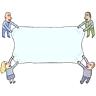 Was ist bei der Einstellung ausländischer Auszubildender zu beachten?
Situation des Ausbildungsinteressenten
ohne soziale Bindungen in Deutschland
Prägung durch andere Mentalitäten
verfügt über Defizite in der deutschen Sprache
►  benötigt ein unterstützendes Netzwerk und eine/n Ansprechpartner/-in („Kümmerer“) – (siehe Arbeitgeberflyer)
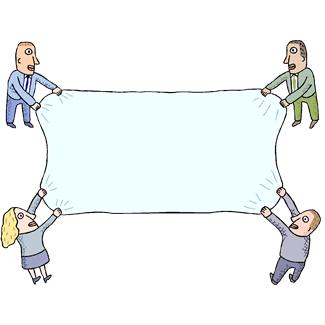 Praktikum
maximale Dauer des förderfähigen Praktikums 3 Monate
Mindestvergütung 200 € mtl.
das Praktikum ist sozialversicherungspflichtig
Sprachförderung und Leistungen zur Sicherung des Lebensunterhaltes nur innerhalb des Praktikums
►  Bei längeren Praktika oder Sprachkursen keine Förderung
Informationen
Richtlinie und Förderkatalog zum Mobilitätsprogramm
www.bundesanzeiger.de – Suche: Stichwort „MobiPro-EU“
Website www.thejobofmylife.de
Engpassberufe in Deutschland – Engpassanalyse der BA
http://statistik.arbeitsagentur.de/Navigation/Statistik/Arbeitsmarktberichte/Fachkraeftebedarf-Stellen/Fachkraeftebedarf-Stellen-Nav.html
Arbeitgeberflyer zu MobiProEU
Kontakt
Kontaktstelle für Erstanfragen zum Förderprogramm

Zentrale Auslands- und Fachvermittlung (ZAV)
Villemombler Str. 76
53123 Bonn
Tel.: 	0228 713 1083
Fax: 	0228 713 270 1080
E-Mail:   thejobofmylife@arbeitsagentur.de
Internet: www.thejobofmylife.de            www.make-it-in-germany.com
Antrags-, Bearbeitungs- und Auszahlungsstelle

Zentrale Auslands- und Fachvermittlung (ZAV)
Team Europäische Netzwerke, Programme-Finanzen (101)
Villemombler Str. 76
53123 Bonn
E-Mail:   thejobofmylife@arbeitsagentur.de